İSTATİSTİĞE GİRİŞ
Ünite 7. Normal Dağılım ve Standart Puanlar
Ana Kaynak: Spiegel, M. R., & Stephens, L. J. (1999). Schaum's Outline Of Theory And Problems Of Statistics.
Prof. Dr. Nilüfer Kahraman
Gazi Eğitim Fakültesi
Geçen Hafta
Merkezi Dağılım Ölçüleri
Değişim Genişliği (Ranj, Aralık)
Ortalama Sapma
Çeyrek Sapma
Standart Sapma
Varyans
Değişim Katsayısı
Bu Hafta
Normal Dağılım
Standart Puanlar
z Puanı
t Puanı
Normal Dağılım
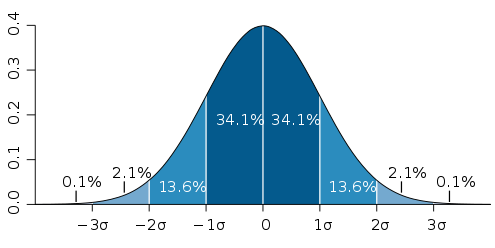 Değişkenlere ilişkin verilerin oluşturduğu çan eğrisine benzer eğriye, normal dağılım eğrisi denir. 
Bu eğrinin yatay eksene göre gösterdiği dağılım da normal dağılımdır. Normal dağılım, aynı zamanda Gauss dağılımı veya Gauss tipi dağılım olarak isimlendirilmektedir.
https://tr.wikipedia.org/wiki/Normal_da%C4%9F%C4%B1l%C4%B1m
chrome-extension://efaidnbmnnnibpcajpcglclefindmkaj/https://acikders.ankara.edu.tr/pluginfile.php/169656/mod_resource/content/1/6_OLASILIK%20NORMAL%20DA%C4%9EILIM%20VE%20STANDART%20PUANLAR.pdf
Normal Dağılım
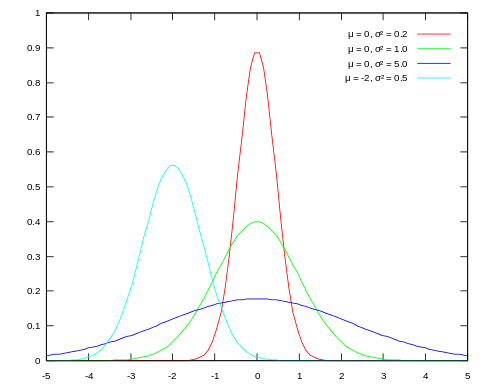 Normal dağılım eğrisinde yatay eksen (X) değerleri; dikey eksen olasılık değerlerini (p(X)) göstermektedir.

Normal dağılım, her biri bir ortalama ve standart sapma değeri ile tanımlanabilen dağılımların bir kümesidir Bu dağılımların bazıları daha basık, bazıları daha sivridir.
https://tr.wikipedia.org/wiki/Normal_da%C4%9F%C4%B1l%C4%B1m
Normal Dağılım
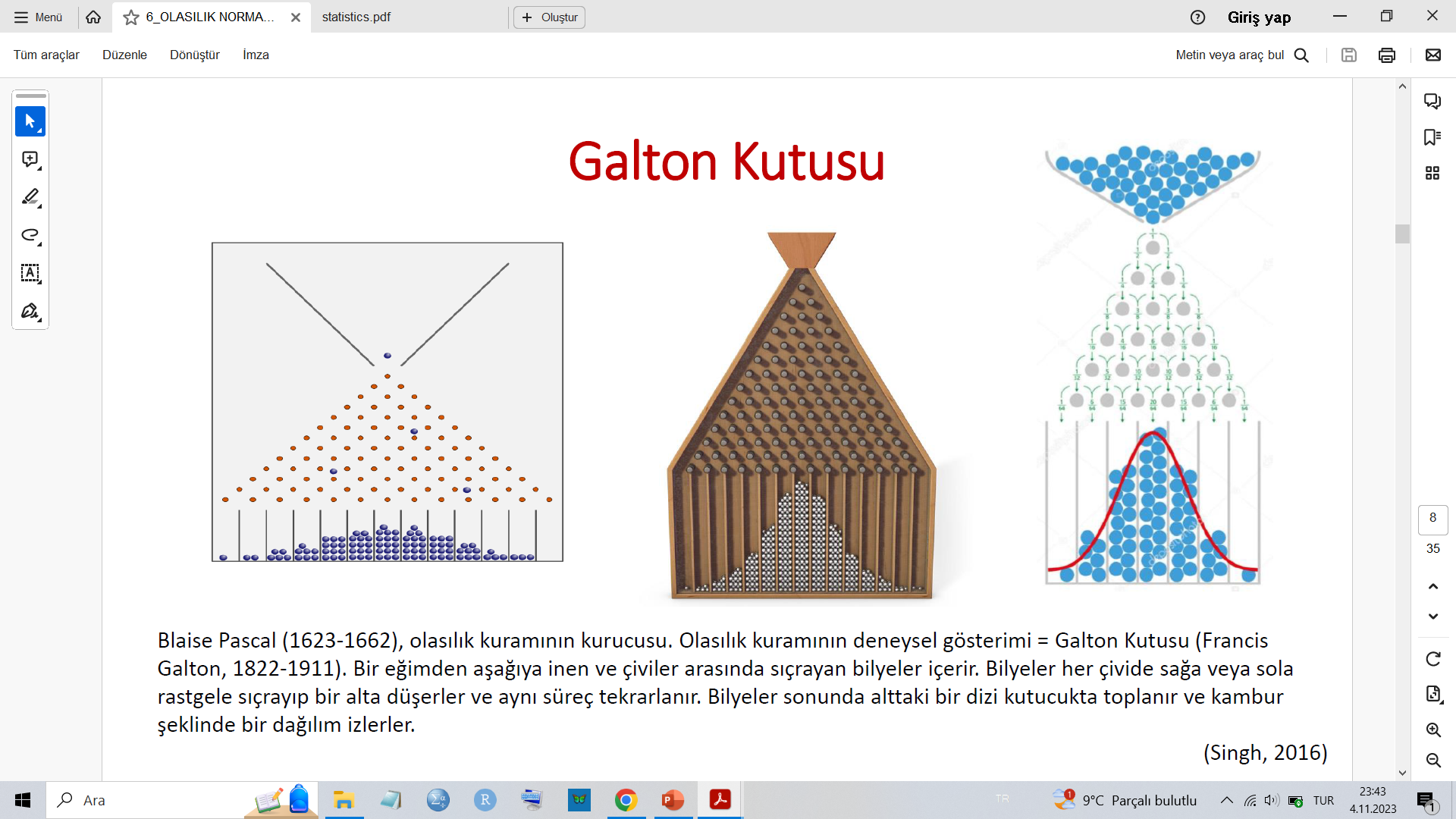 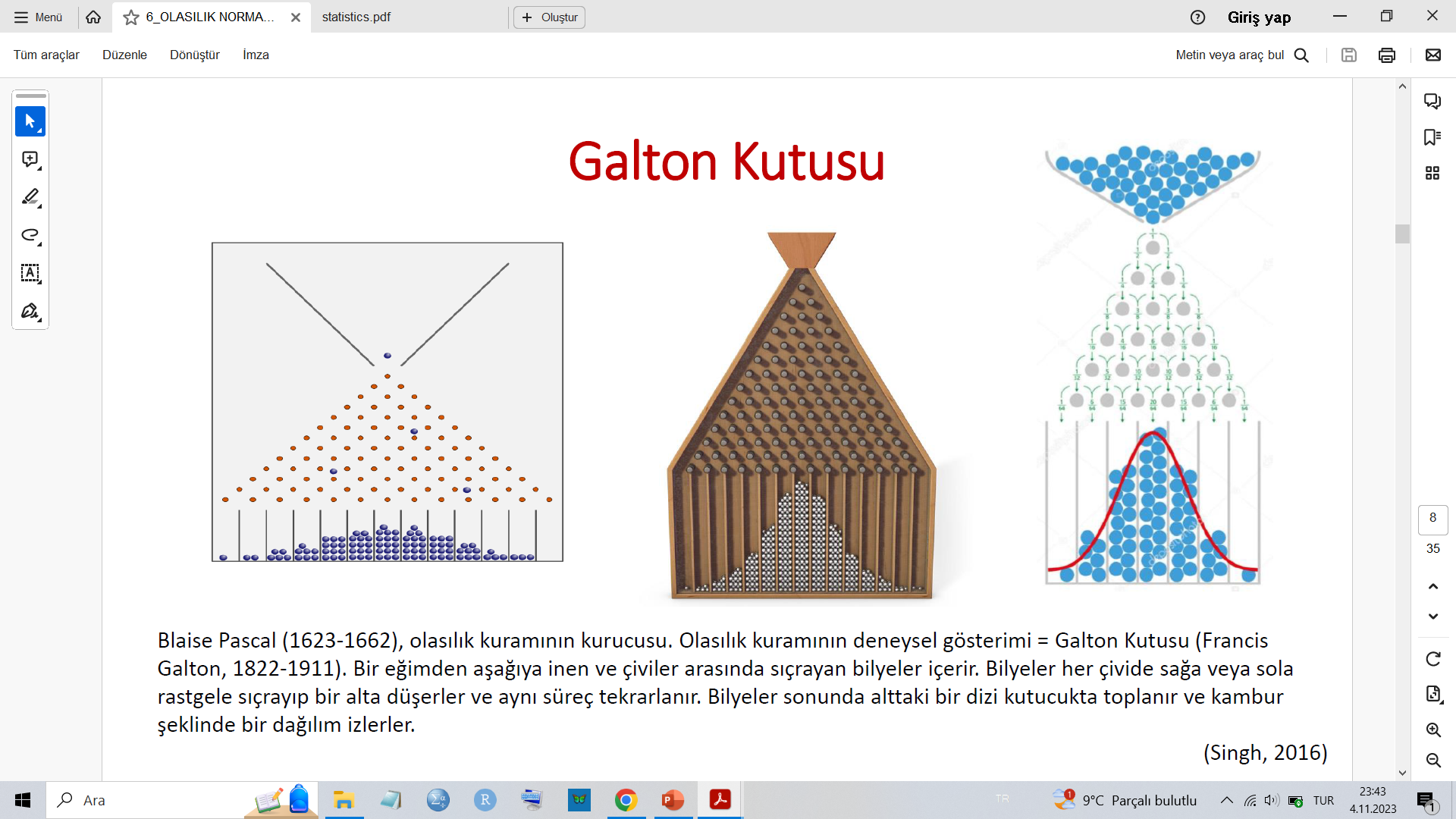 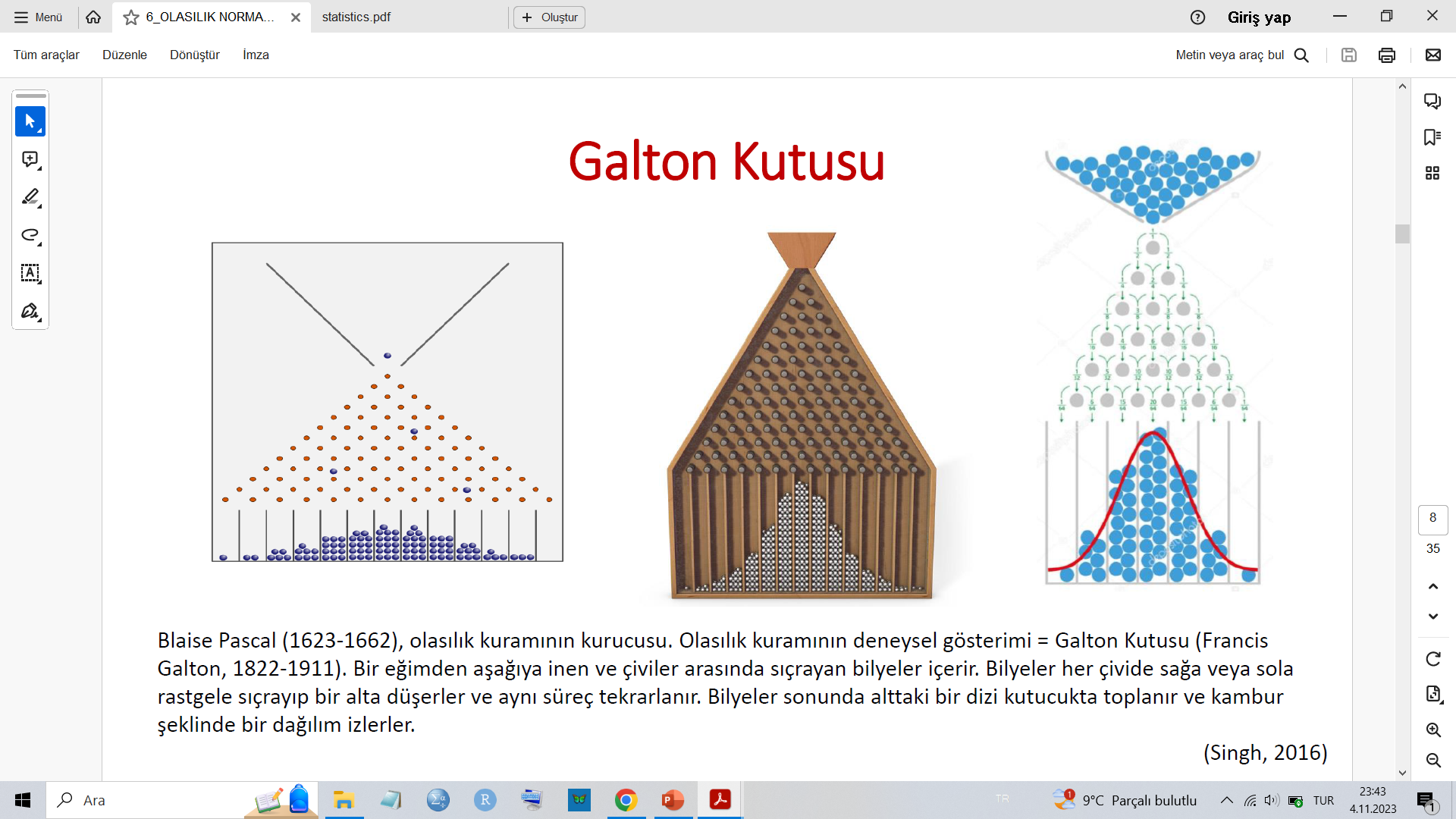 Galton Kutusu (Francis Galton, 1822-1911) (olasılık kuramının deneysel gösterimi)
Bir eğimden aşağıya inen ve çiviler arasında sıçrayan bilyeler içerir. Bilyeler her çivide sağa veya sola rastgele sıçrayıp bir alta düşerler ve aynı süreç tekrarlanır. Bilyeler sonunda alttaki bir dizi kutucukta toplanır ve çan şeklinde bir dağılım izlerler.
chrome-extension://efaidnbmnnnibpcajpcglclefindmkaj/https://acikders.ankara.edu.tr/pluginfile.php/169656/mod_resource/content/1/6_OLASILIK%20NORMAL%20DA%C4%9EILIM%20VE%20STANDART%20PUANLAR.pdf
Normal Dağılım Eğrisinin Özellikleri
Eğri, dikey eksene göre simetriktir. Puanların yarısı eksenin sağ, diğer yarısı da sol tarafındadır.
Puanlar merkez etrafında kümelenme eğilimi gösterir.
Mod, ortanca ve ortalama birbirine eşittir.
Dağılımın her iki ucu giderek yatay eksene yaklaşır, ancak hiçbir zaman bu eksene değmez (asimptomatik). Normal dağılım eğrisi atındaki alan sınırsınızdır.
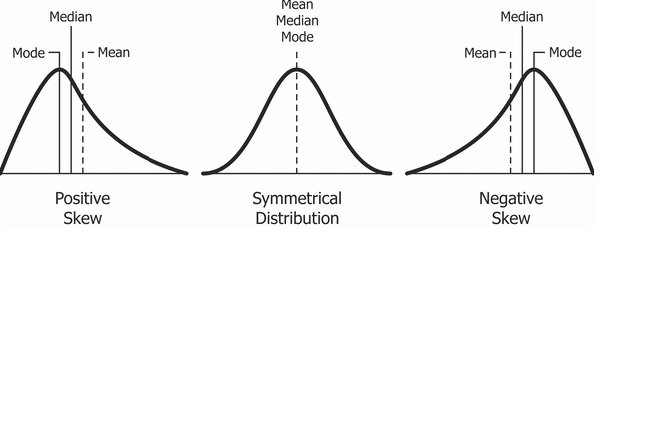 chrome-extension://efaidnbmnnnibpcajpcglclefindmkaj/https://acikders.ankara.edu.tr/pluginfile.php/169656/mod_resource/content/1/6_OLASILIK%20NORMAL%20DA%C4%9EILIM%20VE%20STANDART%20PUANLAR.pdf
Normal Dağılım Eğrisinin Özellikleri
Standart normal dağılımda, ortalama 0, standart sapma 1’dir.
Ortalamanın sol tarafındaki (altındaki) birimler negatif, sağındakiler pozitiftir. 
İki standart sapma arasındaki uzaklıklar birbirine eşittir.
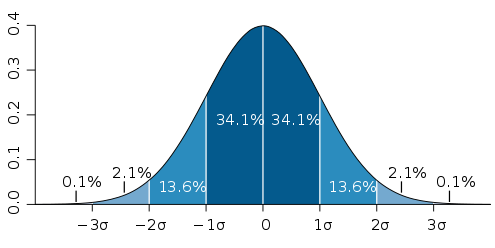 chrome-extension://efaidnbmnnnibpcajpcglclefindmkaj/https://acikders.ankara.edu.tr/pluginfile.php/169656/mod_resource/content/1/6_OLASILIK%20NORMAL%20DA%C4%9EILIM%20VE%20STANDART%20PUANLAR.pdf
Normal Dağılım Yorumlama
Ortalama 50, Standart sapma 15 olursa;

Değerlerin %68,2’si

Değerlerin %95,4’ü

Değerlerin %99,8’i

Değerlerin %47,7’si

Değerlerin %49,9’u
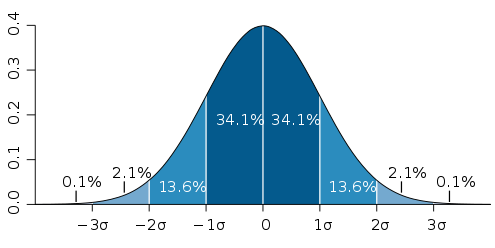 Normal Dağılım Soru
Örnek 1. Gazi Eğitim Fakültesinde yapılan İstatistik dersi vize sınavı sonucunda notların ortalaması 70, standart sapması 15 olarak hesaplanmıştır. Buna göre;

%68,2, %95,4 ve %99,8 olasılıkla, puanlar hangi aralıkta değişmektedir?
Bu sınıfta bir öğrencinin 40’ın altında not alma olasılığı kaçtır? 
Bu sınıfta bir öğrencinin 85’in üstünde not alma olasılığı kaçtır?
Bu sınıfta bir öğrencinin 55 ile 85 arasında not alma olasılığı kaçtır?
Normal Dağılım Soru Çözüm
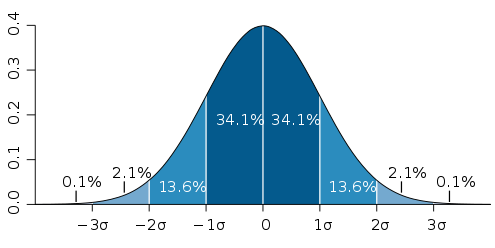 ortalama = 70, standart sapma = 15
%68,2, %95,4 ve %99,8 olasılıkla, puanlar hangi aralıkta değişmektedir?
Bu sınıfta bir öğrencinin 40’ın altında not alma olasılığı kaçtır? 
Bu sınıfta bir öğrencinin 85’in üstünde not alma olasılığı kaçtır?
Bu sınıfta bir öğrencinin 55 ile 85 arasında not alma olasılığı kaçtır?
Standart Puanlar
Bu öğrenci hangi derste daha başarılıdır?
z Puanı
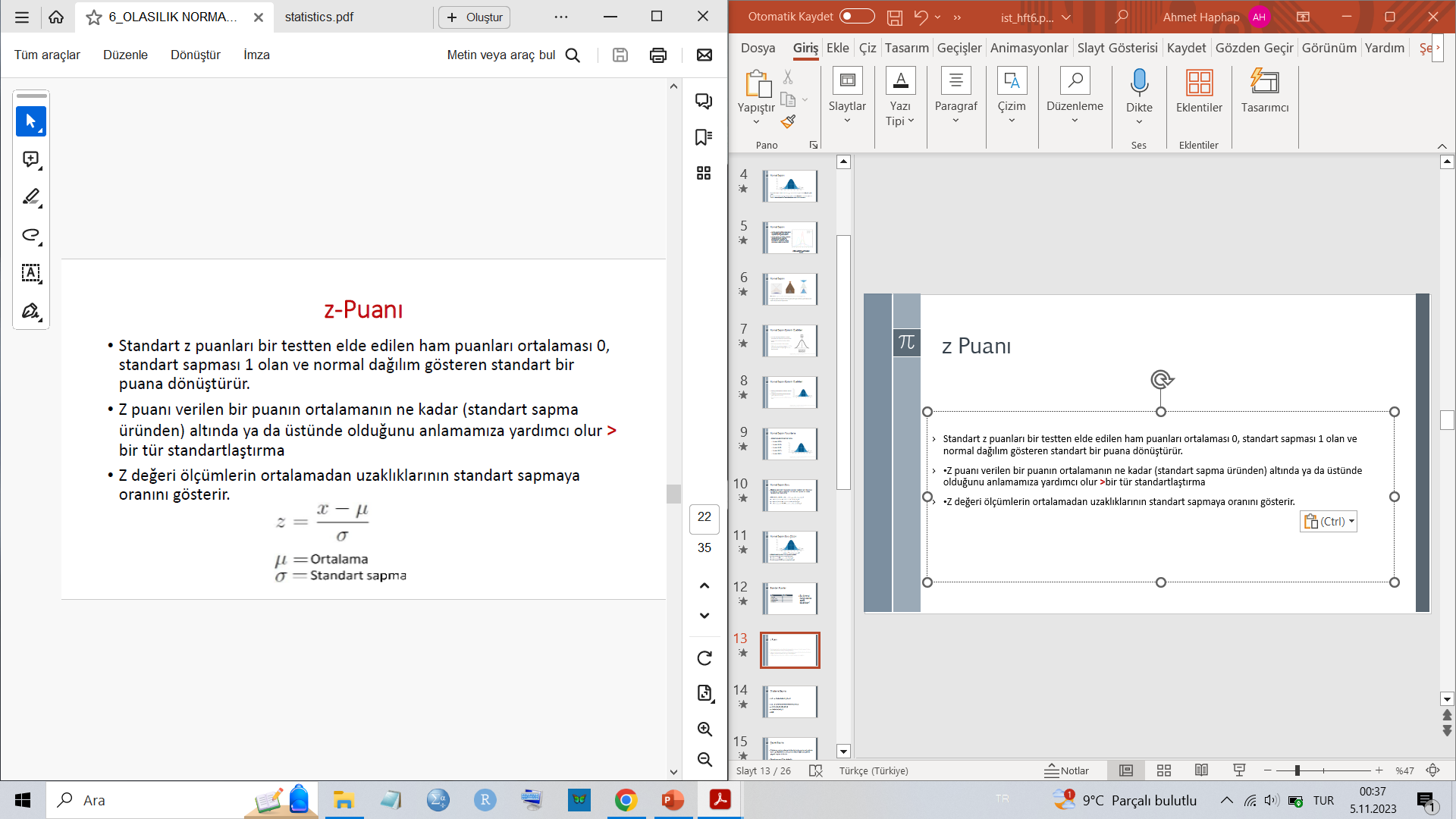 Standart z puanları bir testten elde edilen ham puanları ortalaması 0, standart sapması 1 olan ve normal dağılım gösteren standart bir puana dönüştürür.
z puanı verilen bir puanın ortalamanın ne kadar (standart sapma üründen) altında ya da üstünde olduğunu anlamamıza yardımcı olur 
z değeri ölçümlerin ortalamadan uzaklıklarının standart sapmaya oranını gösterir.
chrome-extension://efaidnbmnnnibpcajpcglclefindmkaj/https://acikders.ankara.edu.tr/pluginfile.php/169656/mod_resource/content/1/6_OLASILIK%20NORMAL%20DA%C4%9EILIM%20VE%20STANDART%20PUANLAR.pdf
z Puanı
İki tür karşılaştırmaya olanak verir:

İki ayrı başarı testi için bir öğrencinin aldığı puanları z puanına dönüştürdüğümüzde, öğrencinin z değeri büyük olan testte daha başarılı olduğu söylenebilir.
Aynı sınava giren ve iki farklı grupta yer alan öğrencilerin puanları z puanına dönüştürülerek karşılaştırılabilir.
chrome-extension://efaidnbmnnnibpcajpcglclefindmkaj/https://acikders.ankara.edu.tr/pluginfile.php/169656/mod_resource/content/1/6_OLASILIK%20NORMAL%20DA%C4%9EILIM%20VE%20STANDART%20PUANLAR.pdf
z Puanı
(85-75)/13 = 0,76

(50-65)/16 = -0,93

(95-70)/12 = 2,08

(30-65)/14 = -2,5
t Puanı
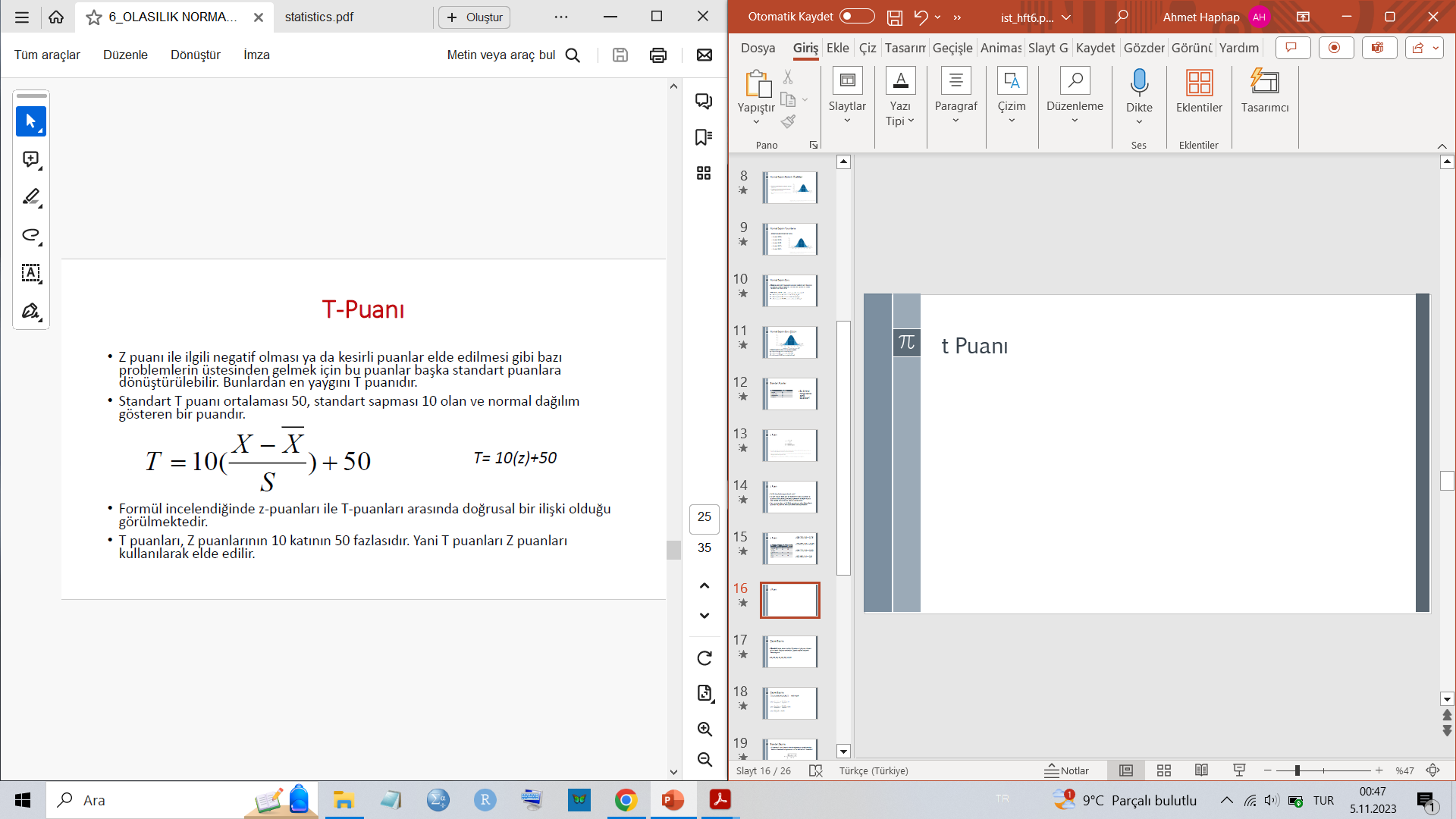 Standart T puanı ortalaması 50, standart sapması 10 olan ve normal dağılım gösteren bir puandır.
t Puanı
Bu öğrenci hangi derste daha başarılıdır?
z ve t Puanlarının Normal Dağılım Eğrisi Altındaki Alan ile İlişkisi
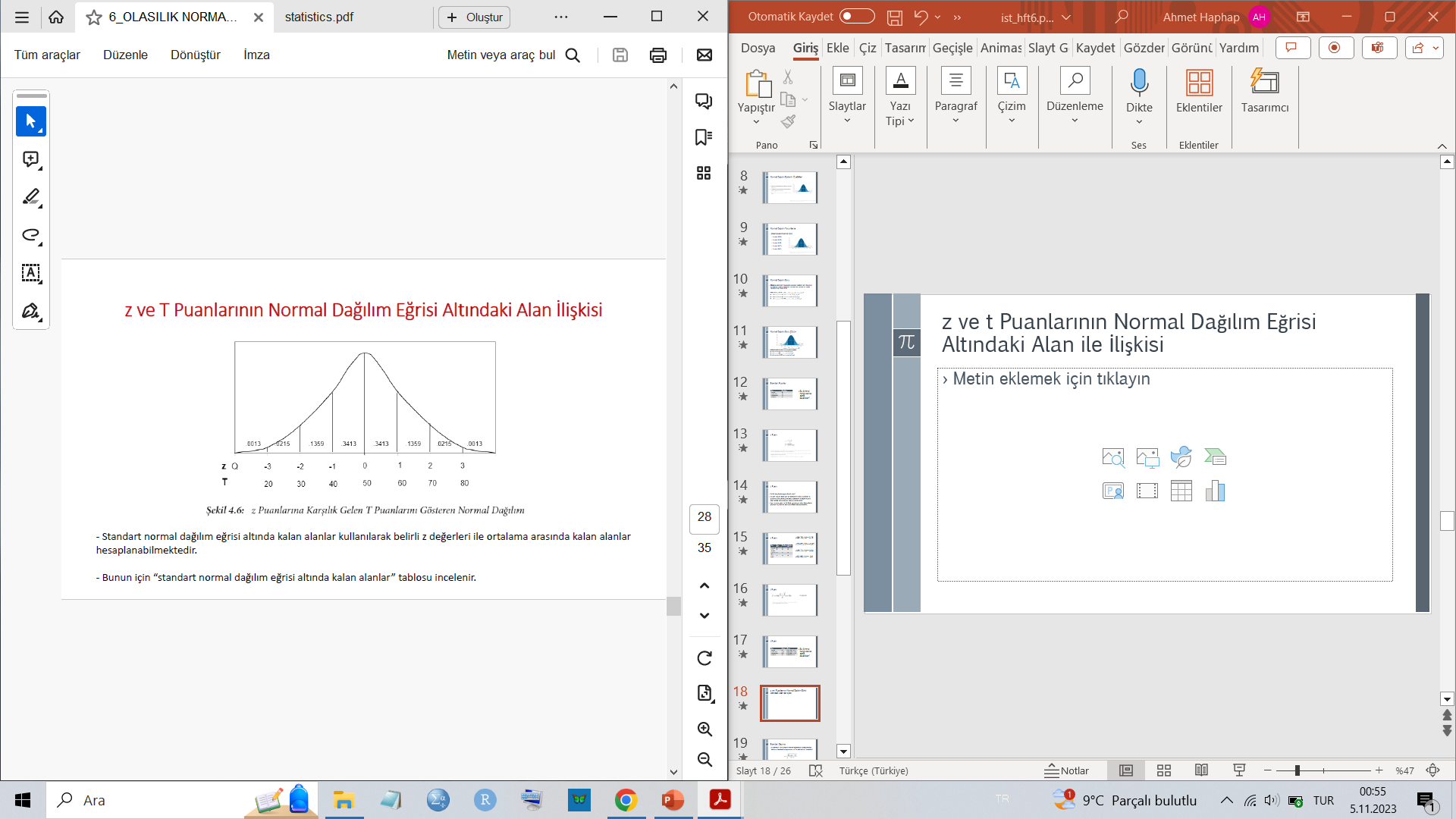 syf. 576
Örnekler
Örnek 2. z=1.66 değerinin sol tarafında kalan alan nedir?

Örnek 3. z=-2.73 ile z=0.96 arasında kalan alan nedir?

Örnek 4. Adayların mülakat puanlarının ortalaması 100, standart sapması 20 olan bir normal dağılım gösterdiği bilindiğine göre, rastgele seçilen bir adayın mülakat puanının 120’den küçük olma olasılığı nedir?
Örnekler
Örnek 5. Prof. Dr. Nilüfer Kahraman, İstatistik dersi vize sınavı sonuçlarına göre en iyi %10’luk gruba girenlerin arasından bir kişiyi proje asistanı olarak seçeceğini söylemiştir. Vize sınavı için tahmin edilen ortalama 70, standart sapma ise 15’tir. Puanlar normal dağılım göstereceğine göre, proje asistanı olmak isteyen bir öğrencinin minimum alması gereken puan nedir?

%40 için en yakın z değeri = 1.28
1.28=(x-70)/15
89,2
KPSS Örnek
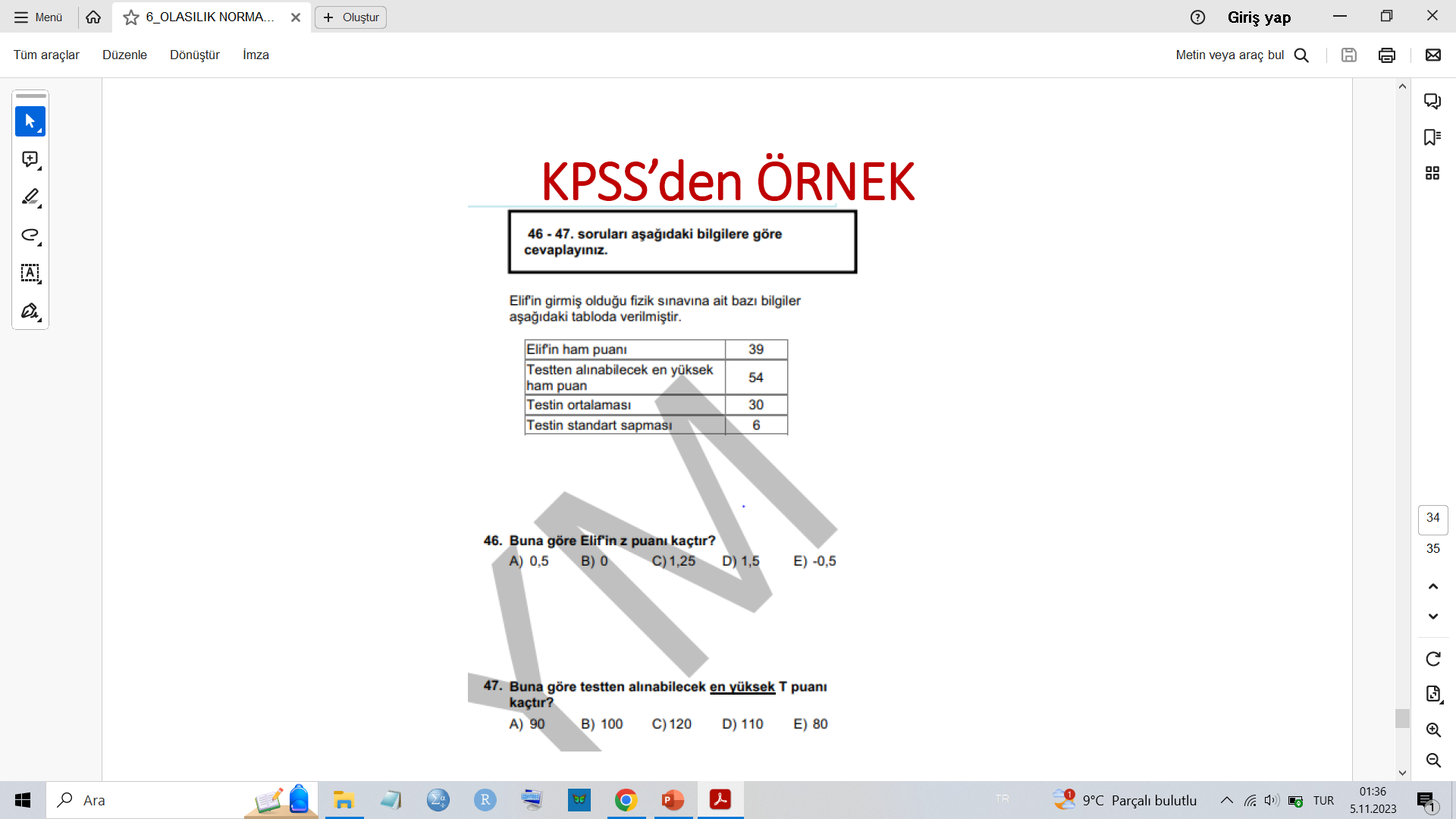